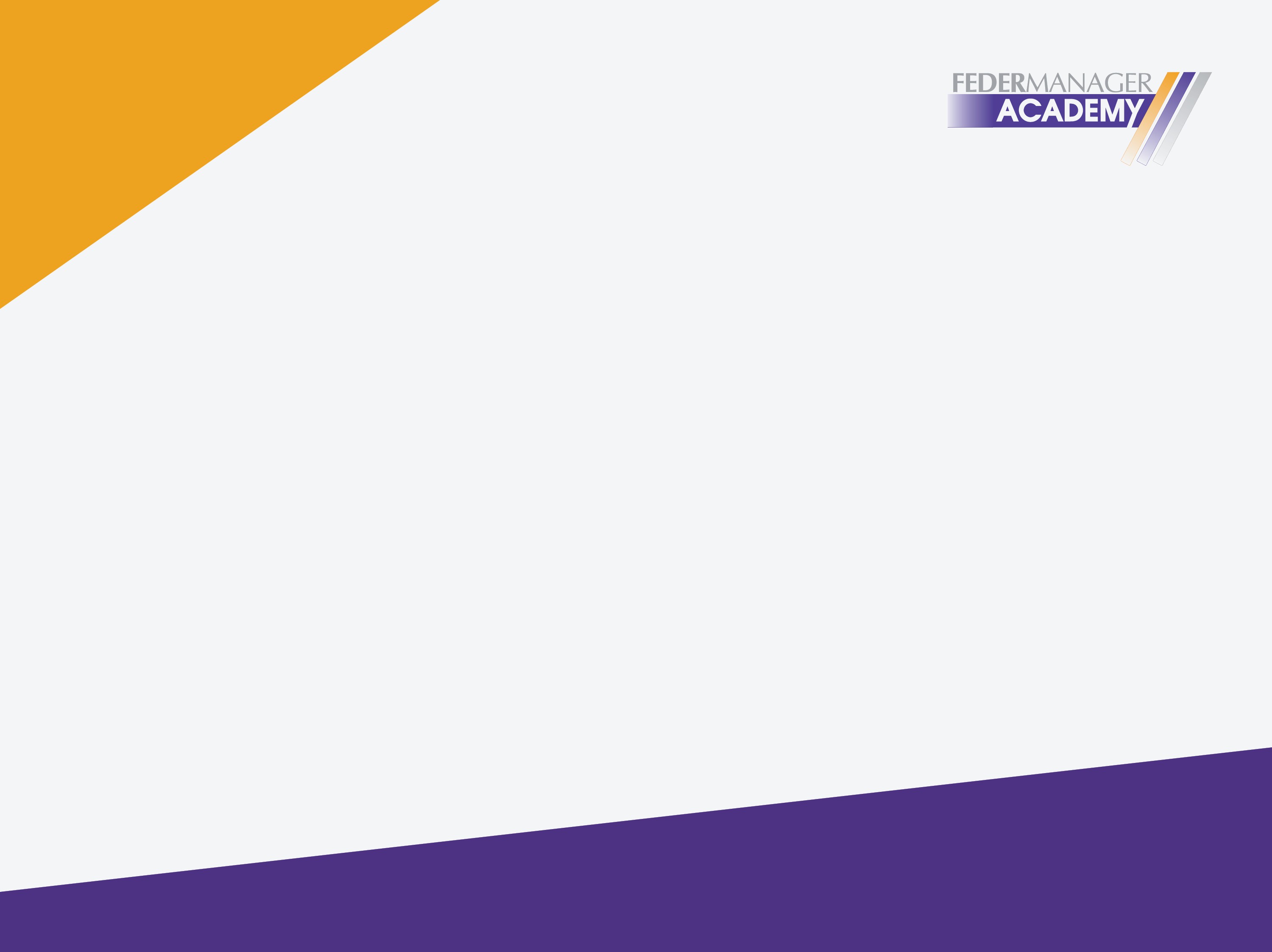 Smart Materials
Un’introduzione
Prof. Francesca Nanni
Dipartimento Ingegneria dell’Impresa  Università Roma Tor Vergata
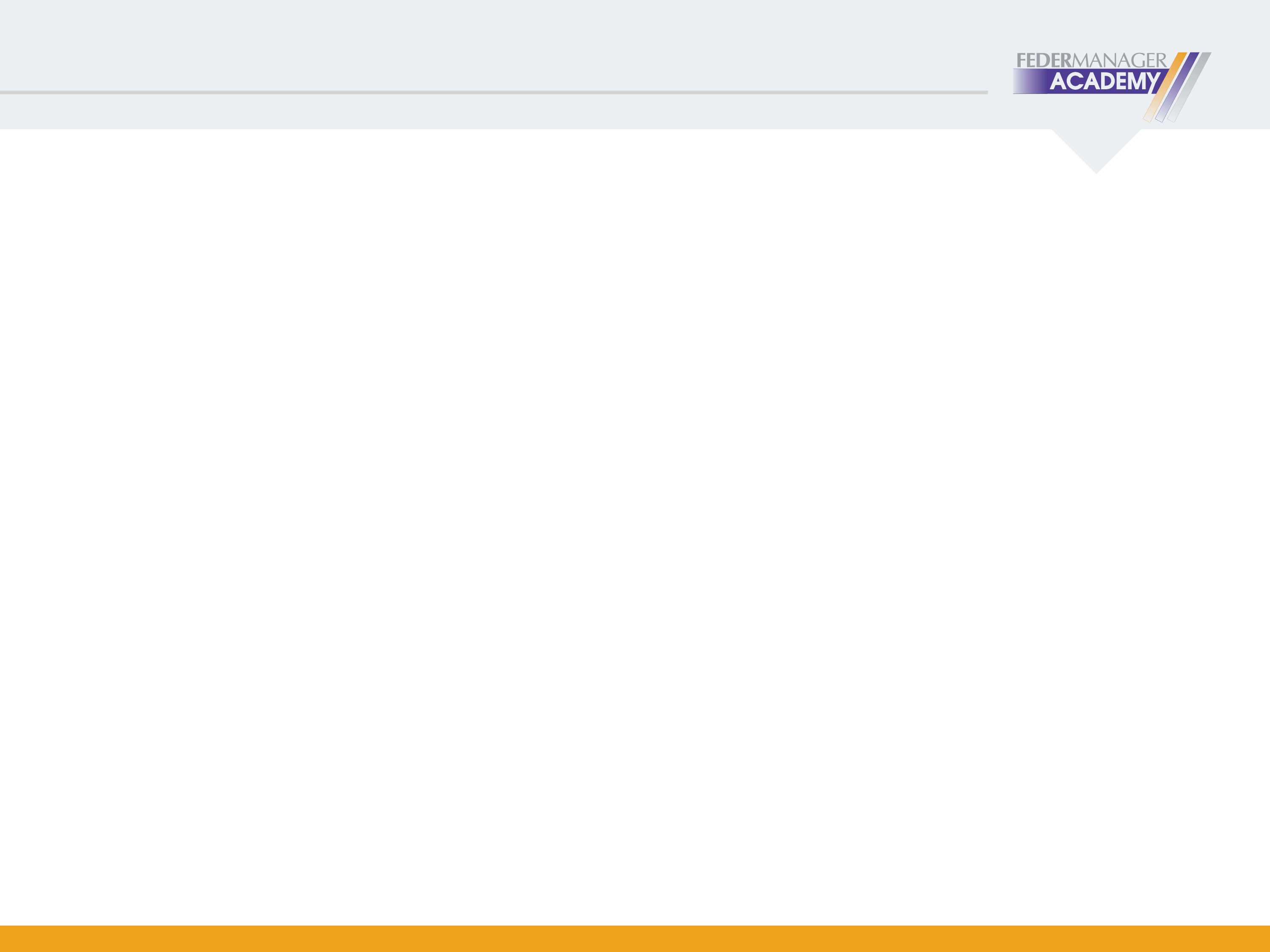 Smart Materials
Materiali che rispondono  a stimoli o modifiche  dell’ambiente esterno  attivando proprie  funzionalità

Stimoli:
Temperatura
pH
corrente elettrica
campo magnetico
stimoli luminosi
stimoli meccanici
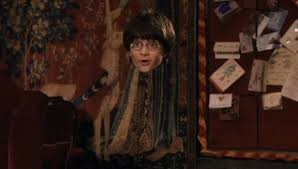 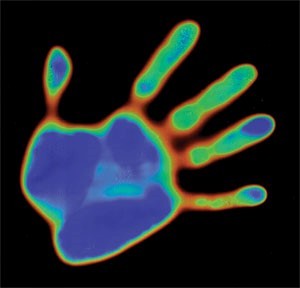 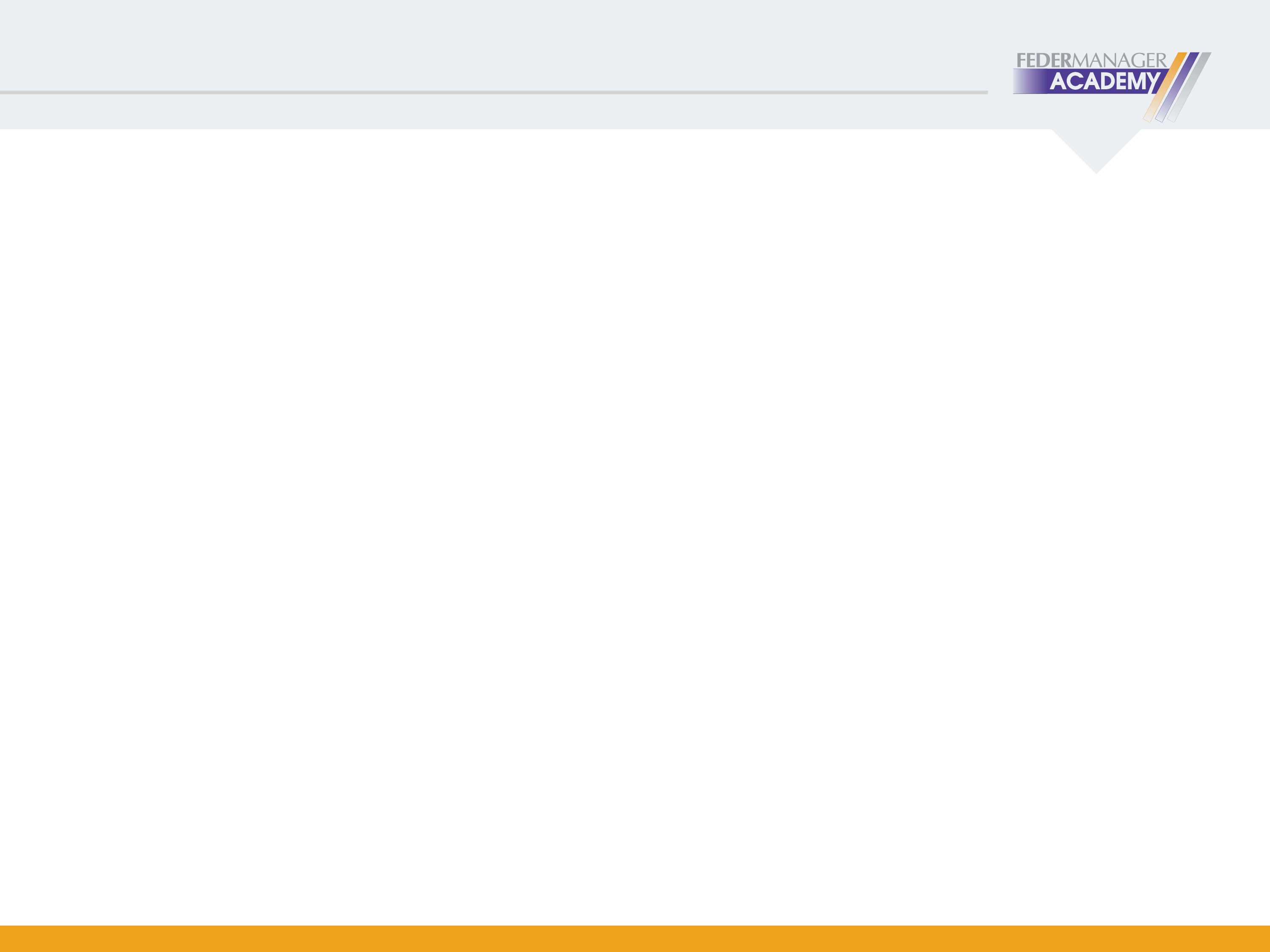 Smart materials &	components
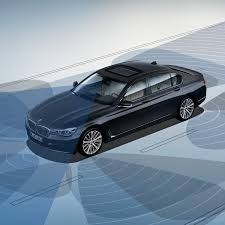 Realizzazione di componenti  intelligenti, in genere ottenuti  impiegando smart materials e/o  sensori esterni

Sistemi di acquisizione dati (es. fibre  ottiche): raccogliere I dati del  monitoraggio
sistemi di trasmissione dati:   inviare i  dati acquisiti al sistema di controllo  centr.
Sistema di controllo: sistema che  riceve I dati, li analizza e applica le
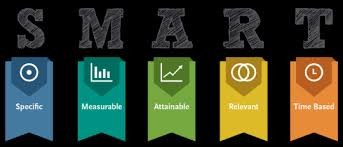 TITOLO
saljsajlksajjsa  mbsmnabsmnbsa  xoiufoiuuwe  dkhkdsfhkfsdh jf
fljdsjlkdsjlkjds  dsklòkòldk
sajskjlksajlksjakl  sakjklsjlkjsaljsaljsal  kjsa,an,NA
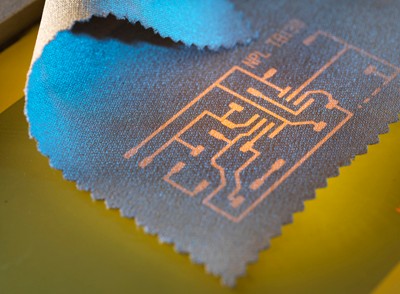 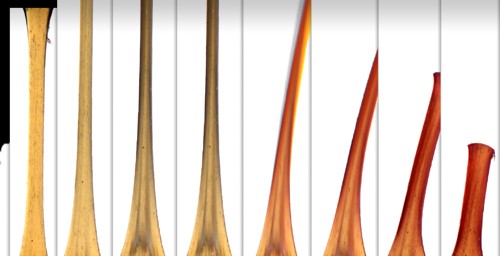 eventuali contromisure
data	instructions:	trasmettere	le
Industria 4.0: prodotti fisici o servizi?
decisioni e le relative istruzioni ai diversi  membri del componente
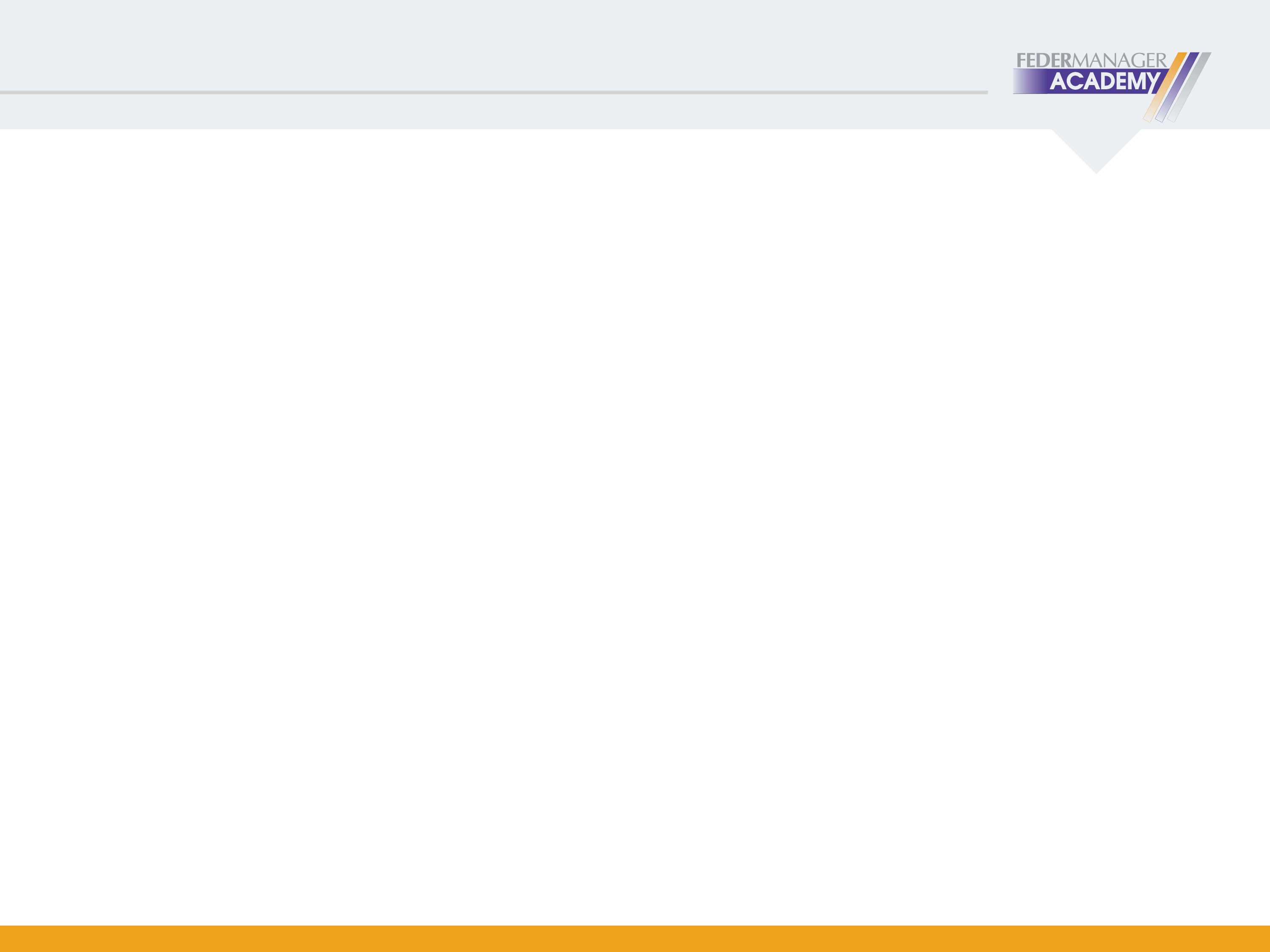 Smart materials
Smart  materials
Piezo-  elettrici
Elettro/  magnetostrit  tivi
Fluidi  reologici
Shape  memory
Biomi-  metici
Auto-  diagnosticanti
Cromogenici
Foto-  cromici
Termocromici
Elettrocromici
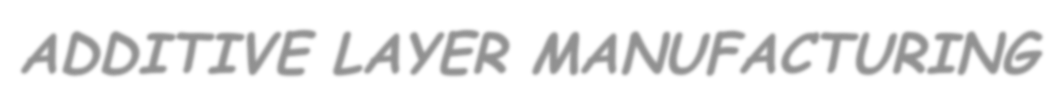 ADDITIVE LAYER MANUFACTURING
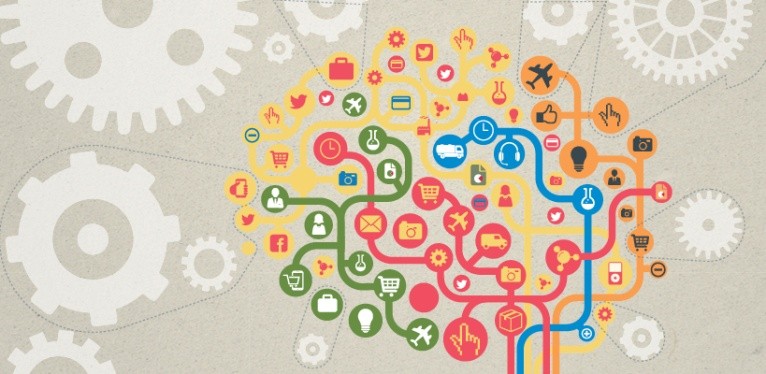 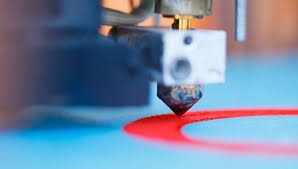 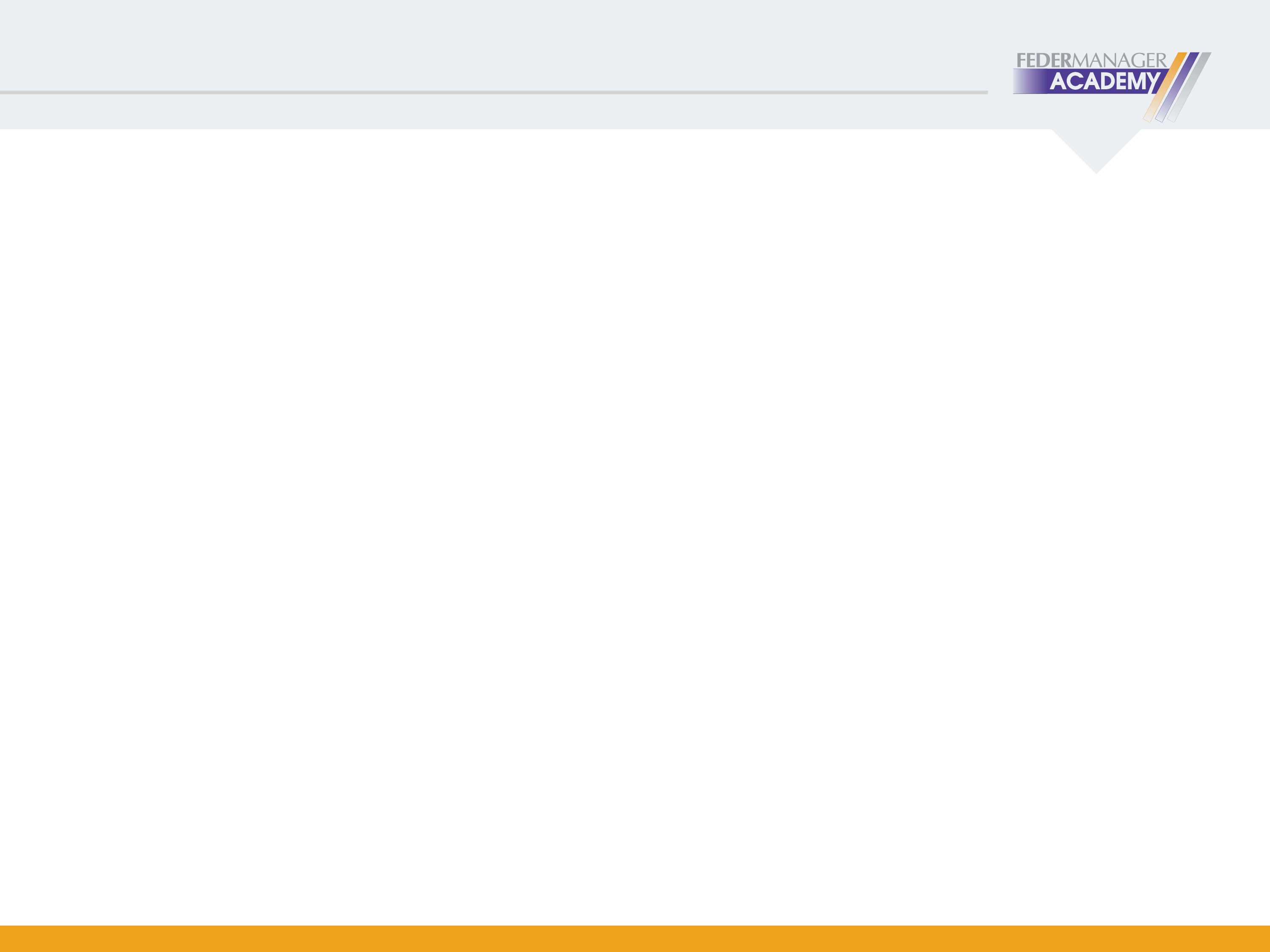 Piezoelettrici
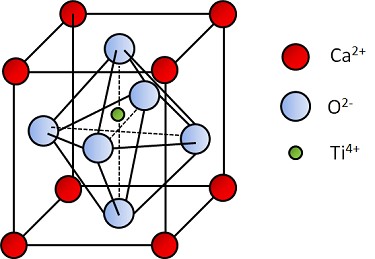 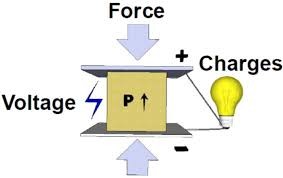 eceversa
Il grado e il tipo di polarizzazione (negativa o positiva) dipende dall’entità dello stress e dal tipo di  sforzo meccanico (trazione o compressione).
I dipoli formano domini, ovvero regioni dove dipoli vicini hanno  Un medesimo allineamento.

I domini sono orientati causalmente e il materiale nel suo  complesso non risulta polarizzato e quindi non offre  effetto piezoelettrico.

L’applicazione di un forte campo elettrico in DC orienta i domini (poling)  che rimangono in questa configurazione anche dopo la rimozione del
campo: il materiale è diventato un piezoelettrico e tale rimane finché un campo elettrico opposto viene  applicato, ovvero il materiale viene riscaldato al di sopra della Temperatura di Curie (Tc).
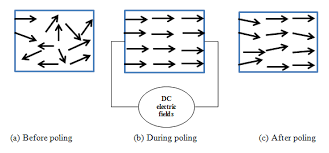 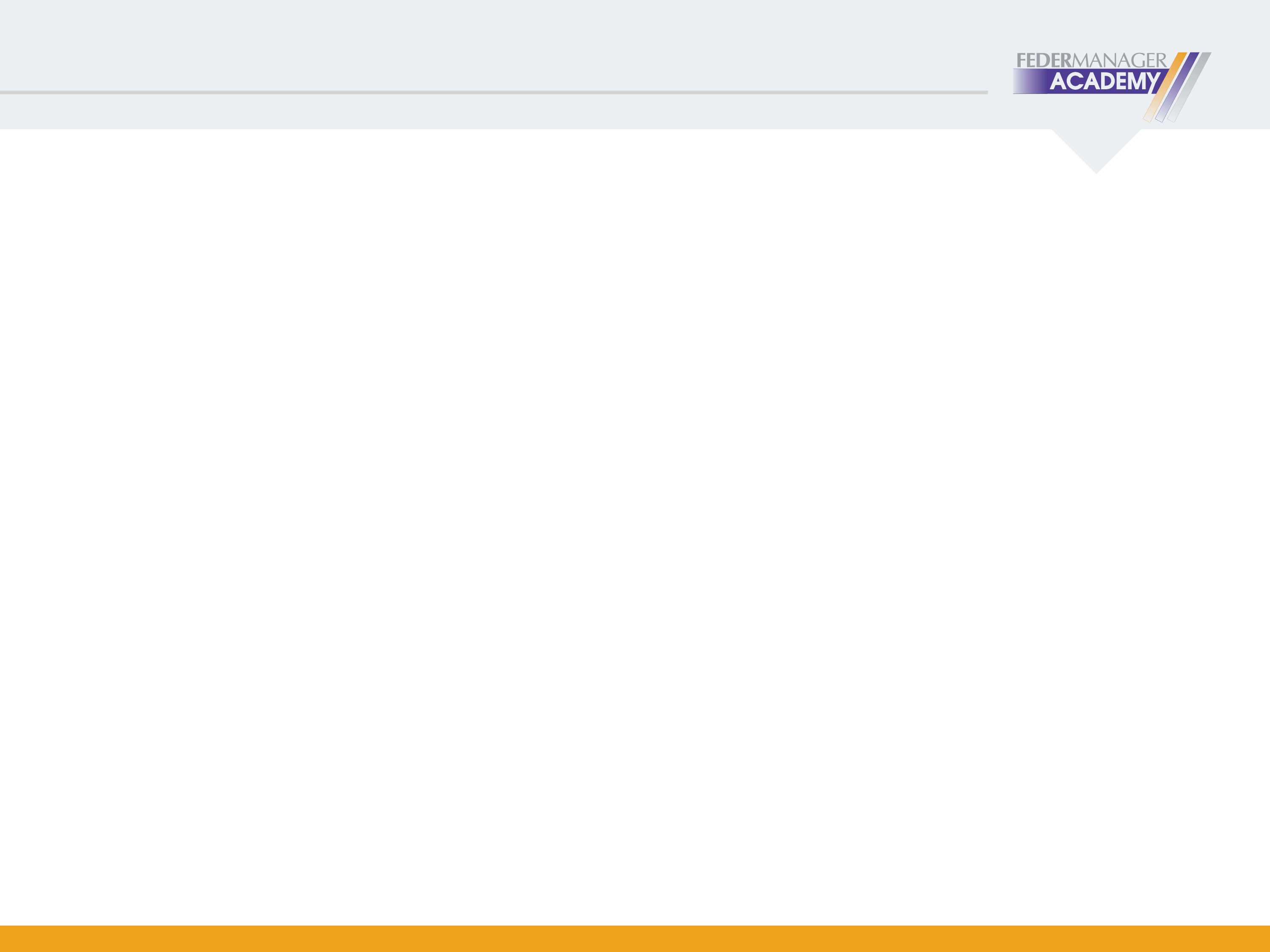 Piezoelettrici
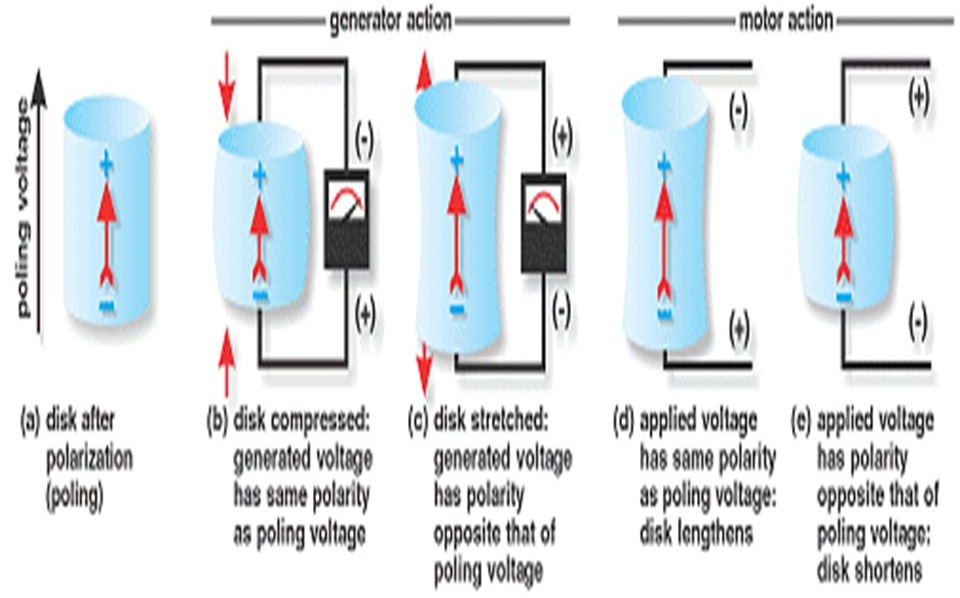 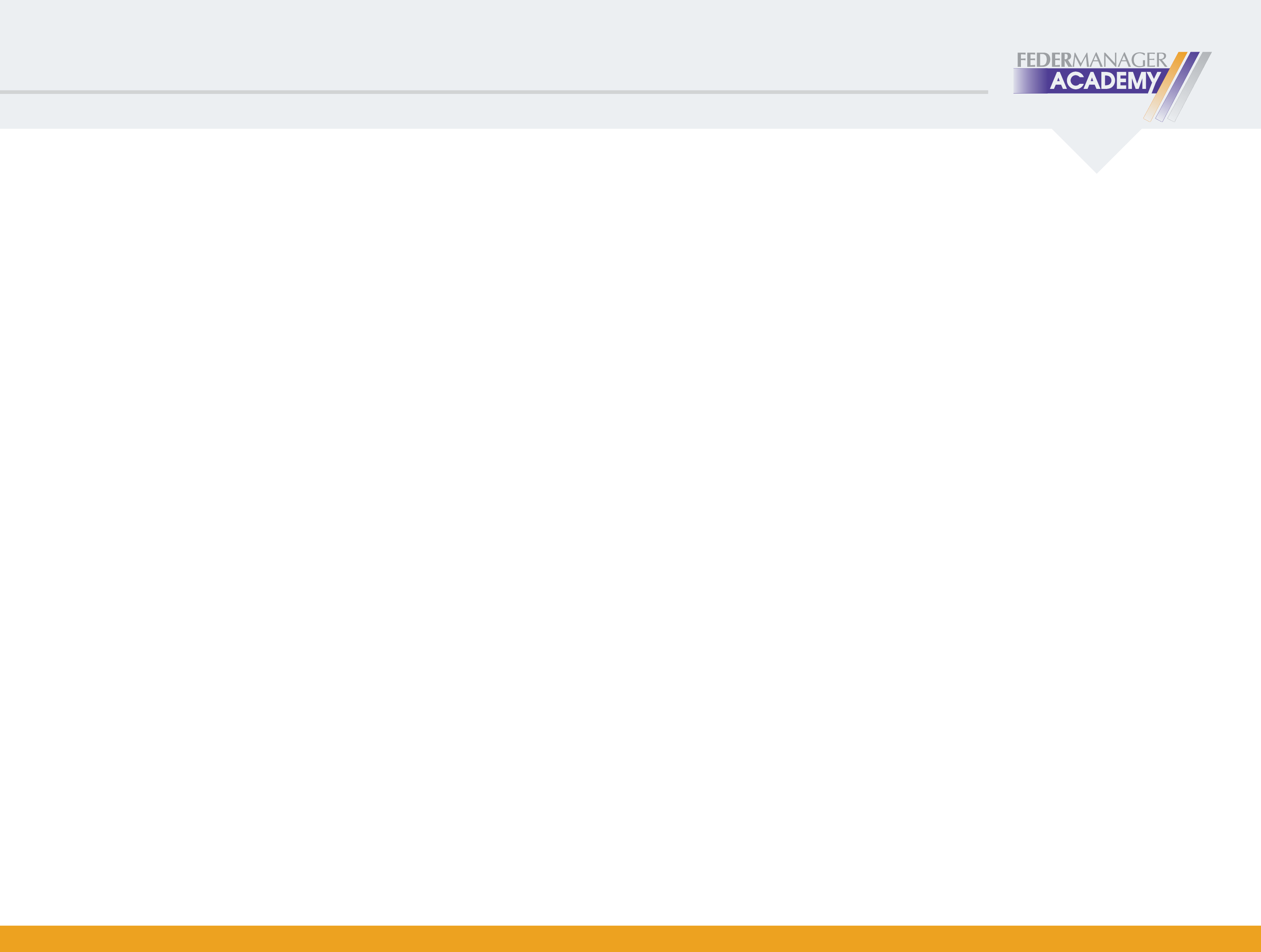 Piezoelettrici
Trasduttori piezoelettrici: A è un device che converte piccolo energie  (luce, suono, pressione meccanica) in segnali elettrici e viceversa
Smorzamento di vibrazioni: Meccanismo attivo di  smorzamento degli effetti negativi delle vibrazioni  da shock agenti sugli atleti come conseguenza  degli impatti pallina/racchetta.
Energy harvesting: A è un device che  converte piccole energie (luce, suono,  pressione meccanica, in segnali  elettrici e viceversa)
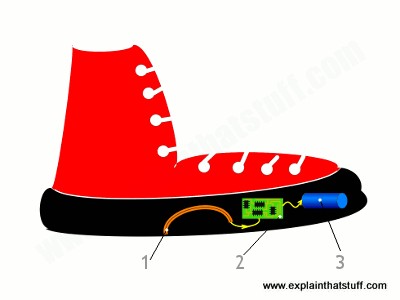 Realizzazione fibre piezoelettriche
Inserimento nel telaio della racchetta delle  fibre e del sistema elettronico
Il sistema piezoelettrico converte la pressione  in segnale elettrico che, elaborato, genera una
controreazione in opposizione di fase con le  vibrazioni
Applicazioni
Automotive: sensori Air bag e aria, allarmi,,  atomizz. del carburante, porte senza chiavi, ecc.
Computer: drivers, inkjet printers.
-Consumer: accendini, umidificatori, strumenti
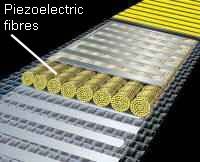 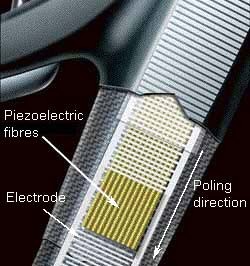 http://  classroom.materials.ac.uk/  casePiez.php Universitu of  Liverpool -  article based on  a case study developed  under the supervision of Dr.  Irene Turner of the University  of Bath.
musicali, speakers, telefoni, ecc.
- Dispositivi medici: sistemi monitoraggio pazienti,  diagnostica per immagini ad utrasuoni, ecc.
-Militare: sistemi di guidaautonoma,hydrophones,  sonar.
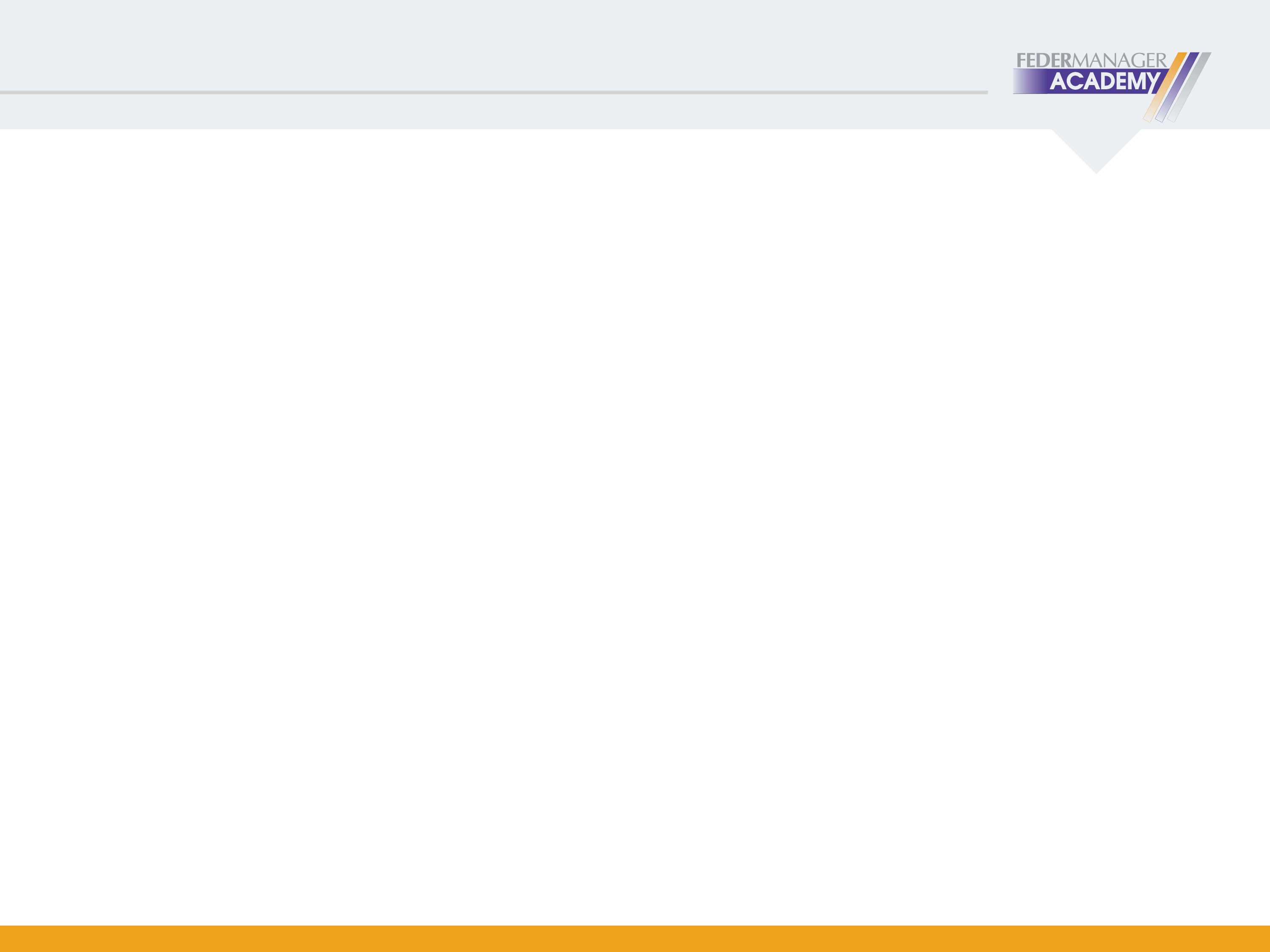 Piezoelettrici polimerici
Fase beta del PVDF, la piezoelettricità  deriva dalla presenza di atomi molto  elettropositivi (idrogeno) ed atomi  molto elettronegativi (fluoro)
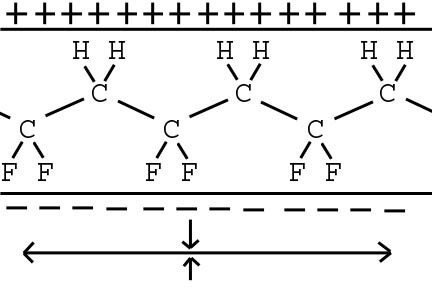 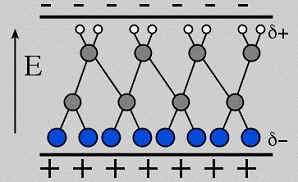 http://www.physics.montana.edu/eam/polymers/piezopoly.html
New polymer-piezoelectric hybrid creates potential for 'materials that  compute'
L’accoppiamento di gel polimerici auto-oscillanti e di piezoelettrici  polimeri getta le basi per la realizzazione di materiali in grado di condurre  calcoli autonomamente.
Accoppiamento di gel con piezoelettrici polimerici
Il gel inizia ad oscillare in seguito a rigonfiamenti e contrazioni e  provoca la deformazione del fil piezoelettrico accoppiato che genera a  sua volta una tensione
Se si accoppia una seconda unità, la tensione generata dalla prima
andrà ad agire sul film piezoelettrico della seconda unità che agisce  sul gel modificandone le oscillazioni
Il funzionamento a “dente di sega” del sistema permette la  comunicazione e lo scambio di informazioni nel sistema

Journal Scientific Reports. University of Pittsburgh, www.nanowerk.com/nanotechnology-news/  newsid=40572.php
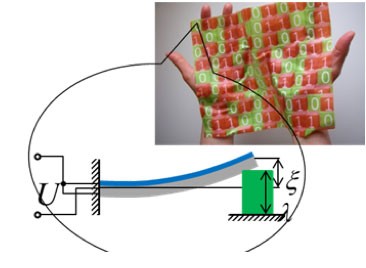 Piezoelettrici polimerici
Energy harvesting from the environment to avoid battery use
Sono in fase di sviluppo	(MIT) materiali in grado di generare energia	dal contatto  col vapor d’acqua.

Il sistema prevede l’accoppiamento di polipirrolo (polimero rigido, elettricamente  conduttore), associato ad un gel (polyol-borato) e un film di polimero  piezoelettrico.
Il gel assorbendo il vapor d’acqua rigonfia. Il polimero accoppiato è in grado di  ampliare la deformazione e la forza associata al rigonfiamento. Il piezoelettrico  converte il segnale meccanico in e
nanowatts).

Inserendo questi device nei tessuti  si possono creare capi d’abbigliamen  sportivo che, con il sudore,
possono alimentare autonomament
sensori per il monitoriaggio cardiac
https://inhabitat.com/mit-develops-polymer-film-that-harvests-  energy-from-water-vapor/
lettrico mettendo a disposizione energia (5-6



to

e  o
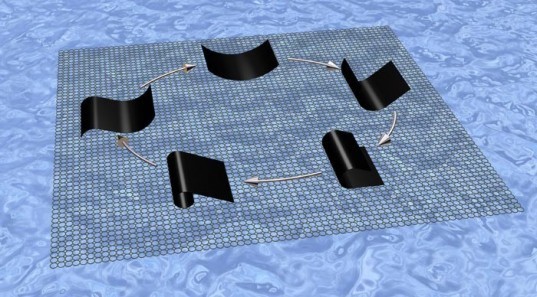 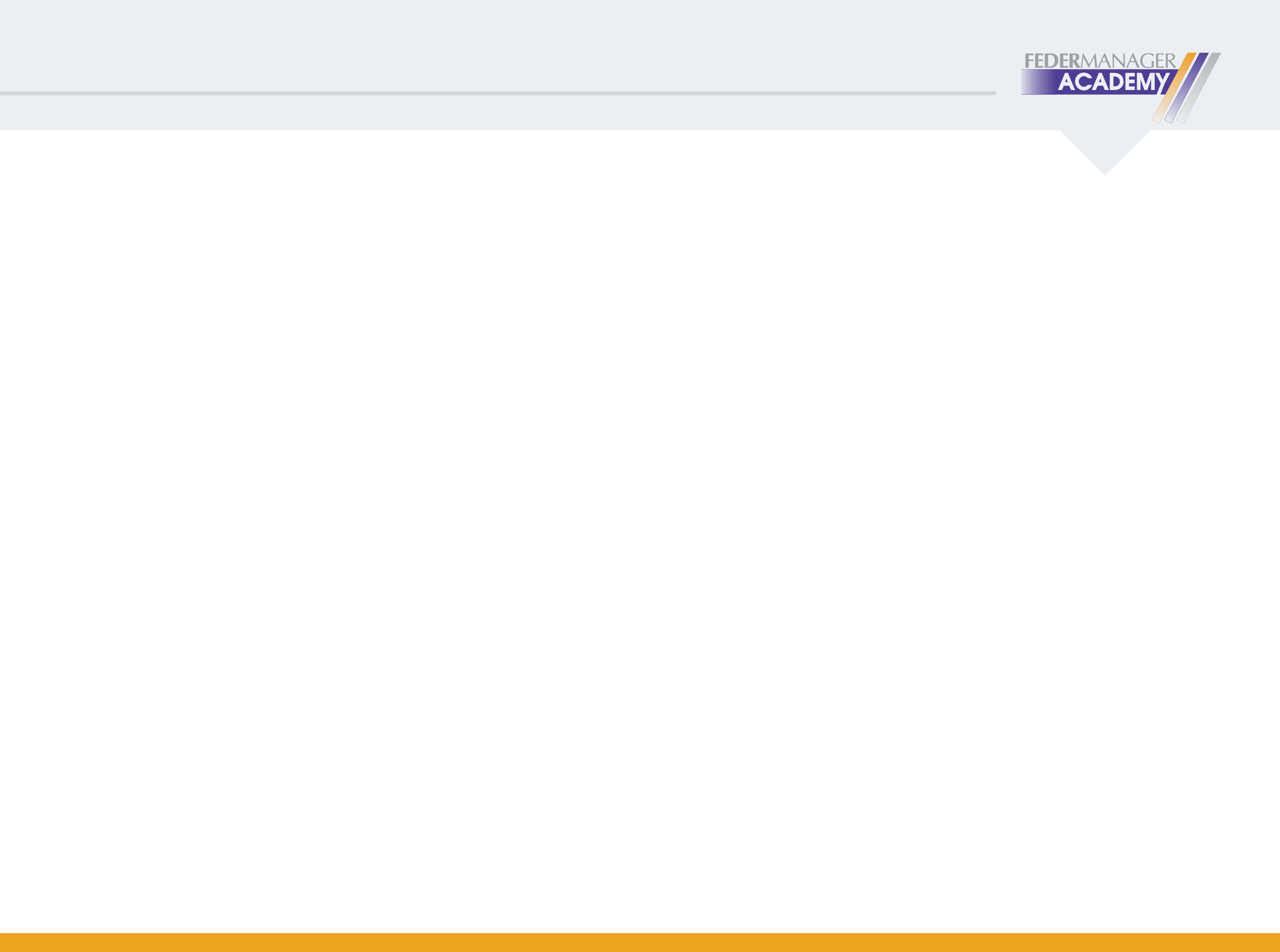 Elettro/magnetostrittivi
La magnetostrizione è una proprietà dei materiali ferromagnetici grazie alla quale  questi possono modificare la propria forma se sottoposti ad un campo magnetico.

L’effetto inverso, ovvero la modifica della suscettività magnetica in seguito ad uno  sforzo meccanico, si chiama effetto Villari.
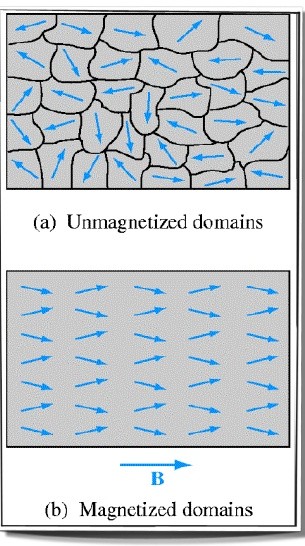 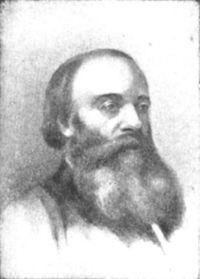 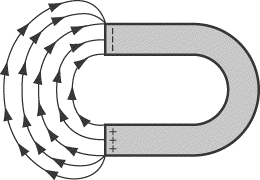 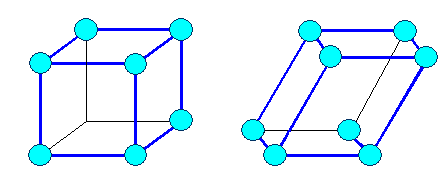 L’azione	dei	campi
magnetici
induce
allineamento	dei	domini	con	conseguente
James Prescott Joule,
(1818–1889)
Scopri la magnetostrizione
allungamento e restrizione del materiale.
Attuatore magnetostrittivo: al centro il  materiale magnetostrittivo, intorno il  coil  per la magnetizzazione.
I  magnetostrittivi  sono caratterizzati  da
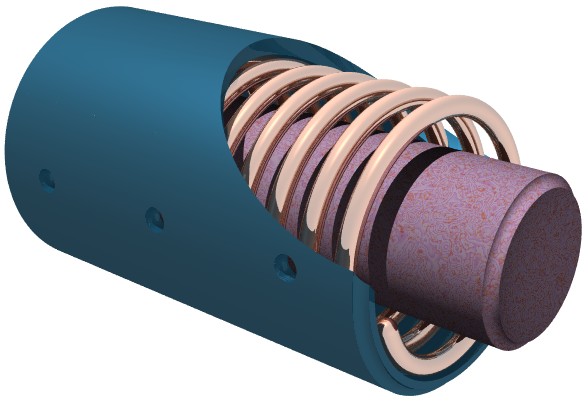 grande velocità di reazione e precisione dei  movimenti.
M.Rotter „Magnetostriction“ Course Lorena
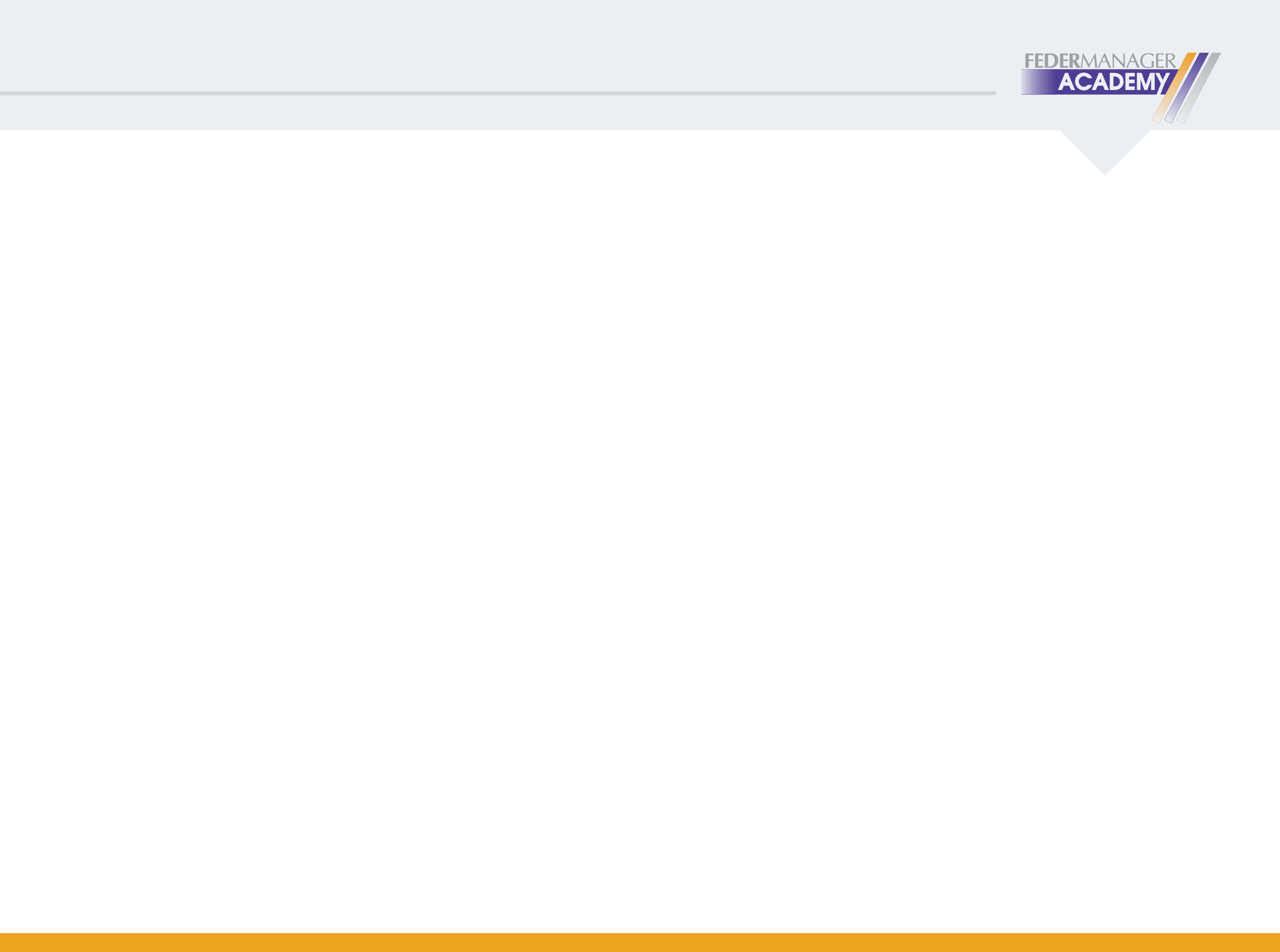 Elettro/magnetostrittivi
Applicazioni principali sono:
sistemi per la cancellazione di rumore e
vibrazioni, sonar, sistemi per dosaggio di  carburante, applicazioni medicali in  campo dentistico, industria dei metalli
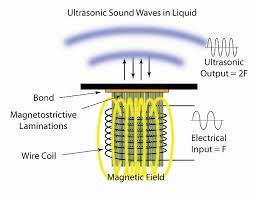 (casting)
Elementi puri:
Ferro, Cobalto e Nickel sono i principali materiali  magnetici. Il Co presenta la maggiore  magnetostrizione tra gli elementi puri.
Leghe:
Terfenol-D (terbio, ferro, Disprosio, eccellenti  prestazioni), Metglas (Fe81 Si3.5B13.5C2), CoO Fe2O3 priva  di terre rare
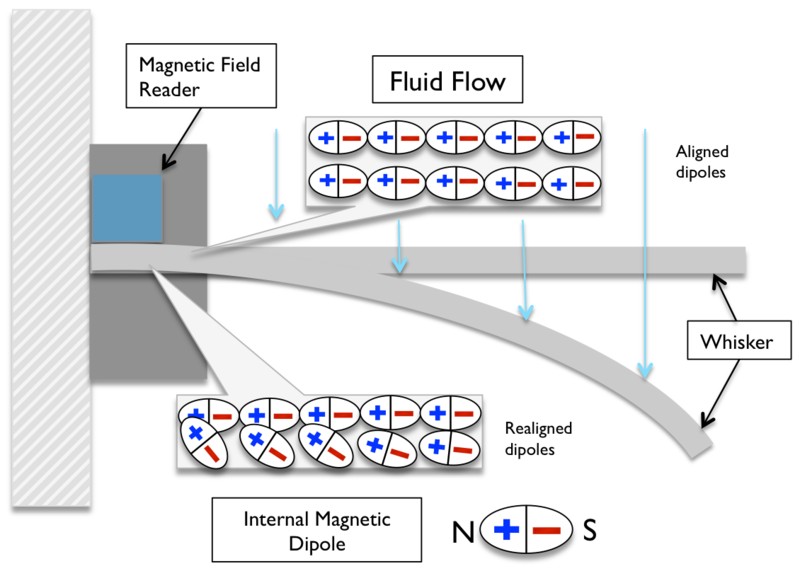 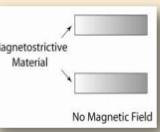 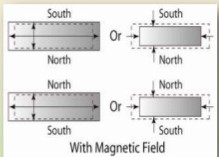 Schema di Julia Downing
Shape memory
Shape memory effect (SME) è un fenomeno per il quale  un materiale può recuperare la propria dimensione e  forma originarie se riscaldato al di sopra di una  temperatura caratteristica. I materiali più comuni sono  le leghe NiTi (Nickel Titanium), CuZnAl, and CuAlNi.

Se deformato plasticamente a  bassa   temperatura   ( fase  martensitica), il materiale è in  grado di tornare alla forma  iniziale se riportato ad alta  temperatura (fase austenitica).
Il comportamento shape  memory è possibile grazie alla  trasformaz. martensitica che  avviene senza diffusione  atomica, che invece varierebbe  la composizione locale del  materiale.
Non tutti i metalli mostrano
queste proprietà.
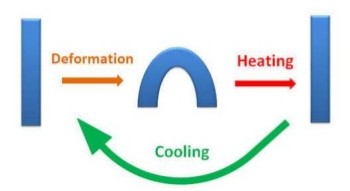 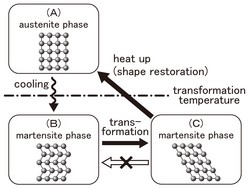 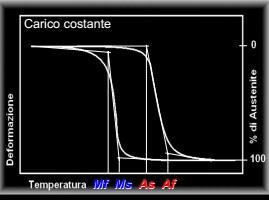 Shape memory
Funzionamento ad una via
Recupero della forma solo scaldando ad alta temperatura
Il materiale memorizza la forma solo ad alta temperatura,  poi viene deformato a bassa temperatura, quindi se  riscaldato sopra la temperatura di transizione recupera la  forma originale che mantiene anche dopo raffreddato,  finché non viene nuovamente deformato.
Fase martensitica  fase austenitica	(riscaldamento)

Funzionamento a due vie
Recupero della forma sia scaldando che raffreddando
Il materiale ricorda 2 forme diverse: quella a bassa e quella  ad alta temperatura. Il materiale mostra l’effetto shape  memory sia durante il riscaldamento che il raffreddamento.  Questo è possibile perché il materiale è sottoposto varie volte  alla procedura e subisce un “training”.
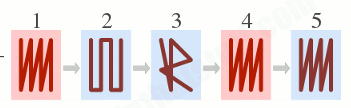 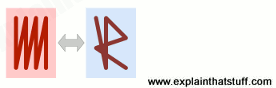 Fase martensitica  fase austenitica

(riscaldamento)  (raffreddamento)
Shape memory:	superelasticità
Superelasticità

Capacità di recuperare grandi deformazioni (anche  15%)
in un determinato intervallo di temperature.

La martensite al raggiungimento di un certo carico  ha una leggera trasformazione microstrutturale (da  twinned a detwinned) consentendo un’ampia  deformazione.

Se si rilascia il carico prima del raggiungimento di  un certo carico, la martensite si ritrasforma in  austenite e il materiale recupera la forma iniziale  sviluppando un’isteresi.
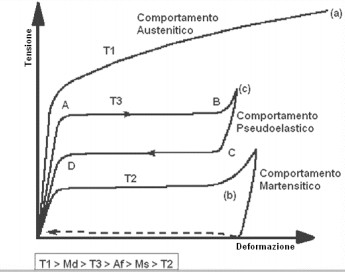 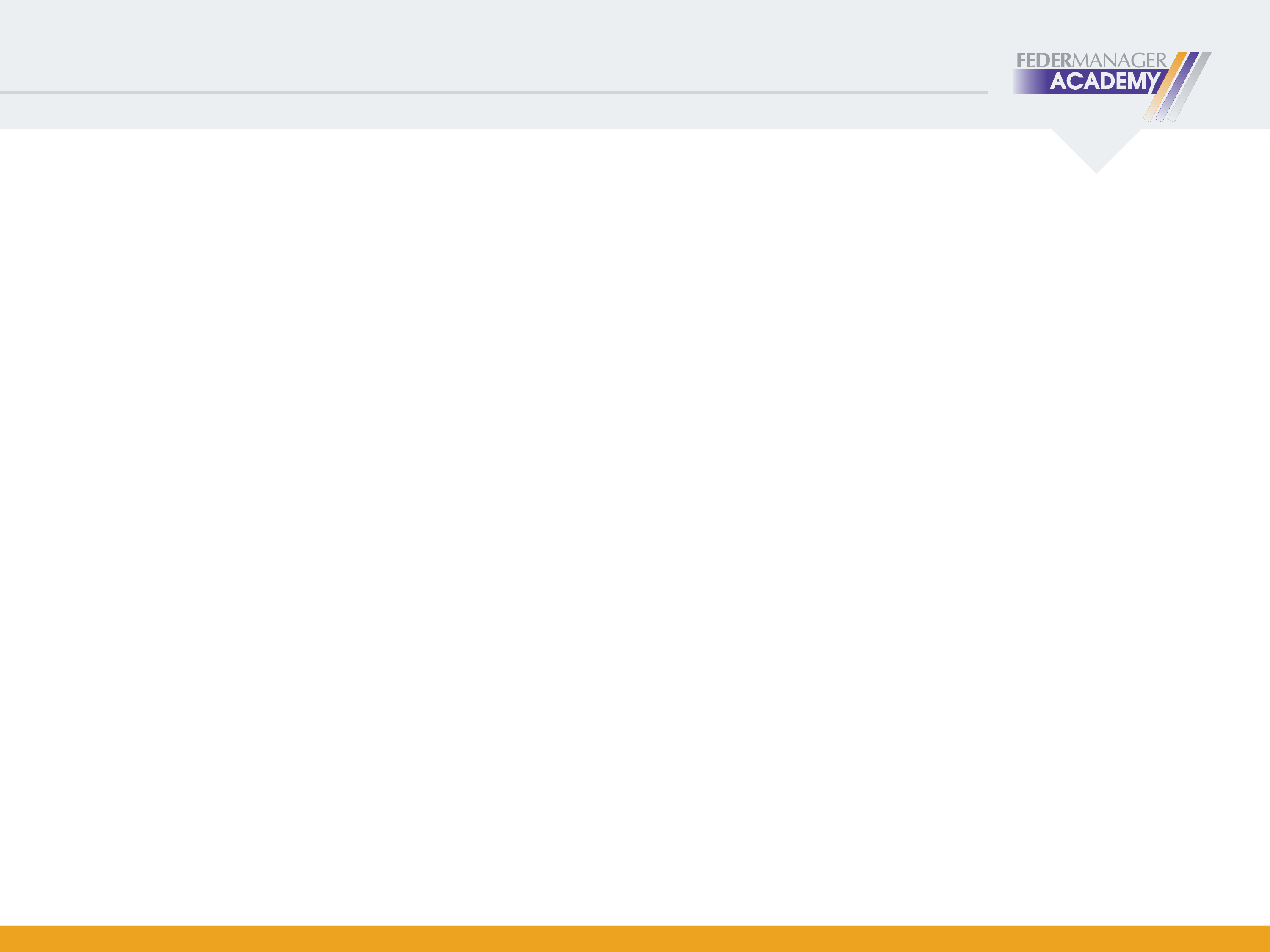 Shape memory: applicazioni
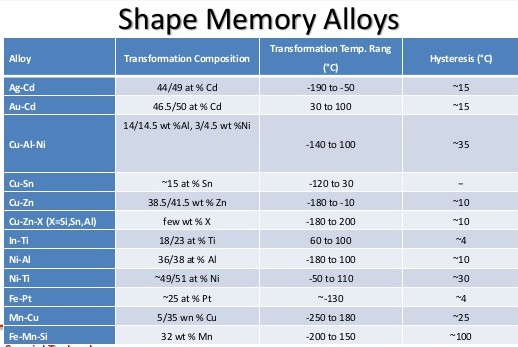 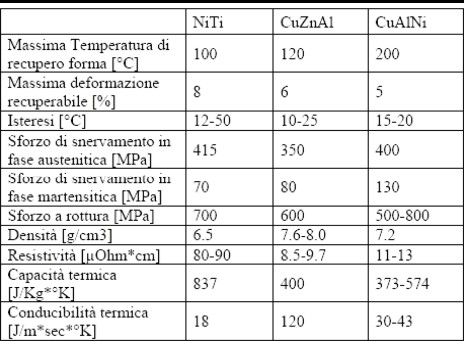 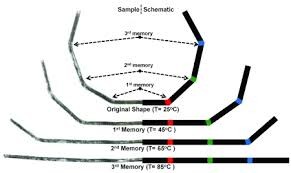 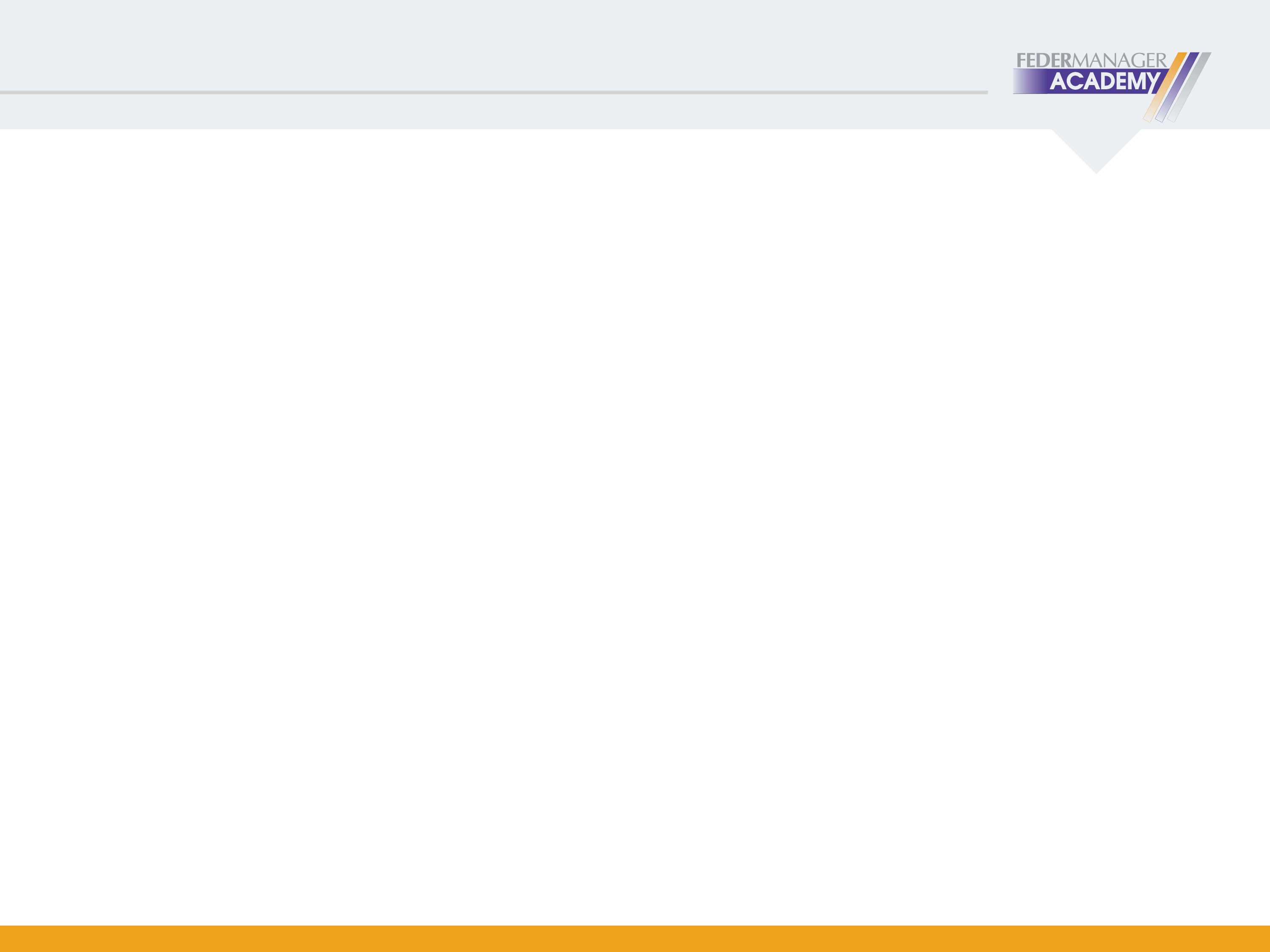 Shape memory: applicazioni
Principali applicazioni

Apparecchi per ortodonzia  Molle
Sistemi di attuazione
Dispositivi medici (stent)  Biancheria intima
Antenne per telefoni cellulari
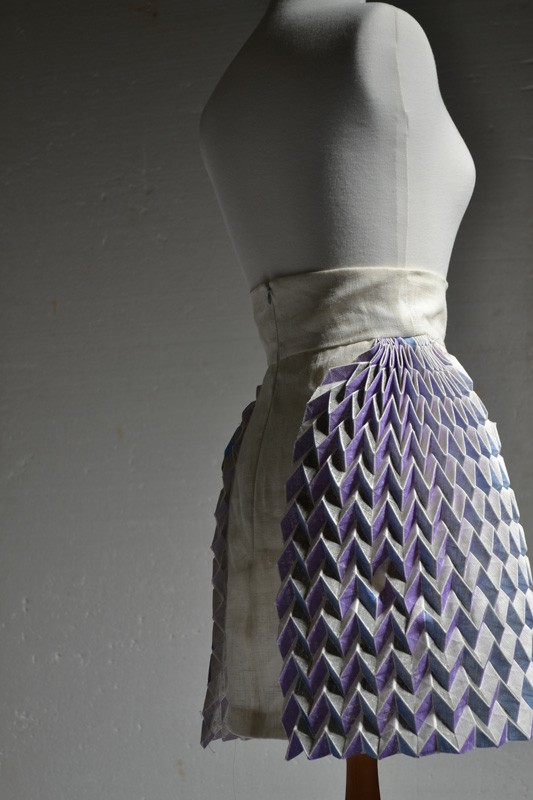 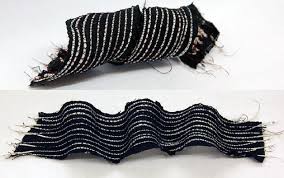 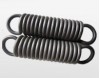 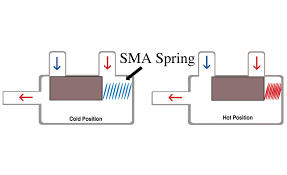 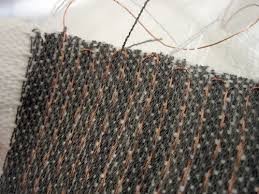 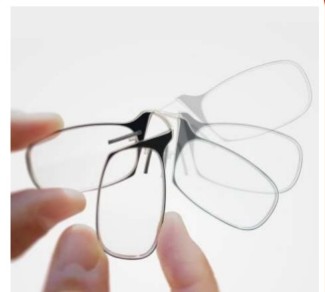 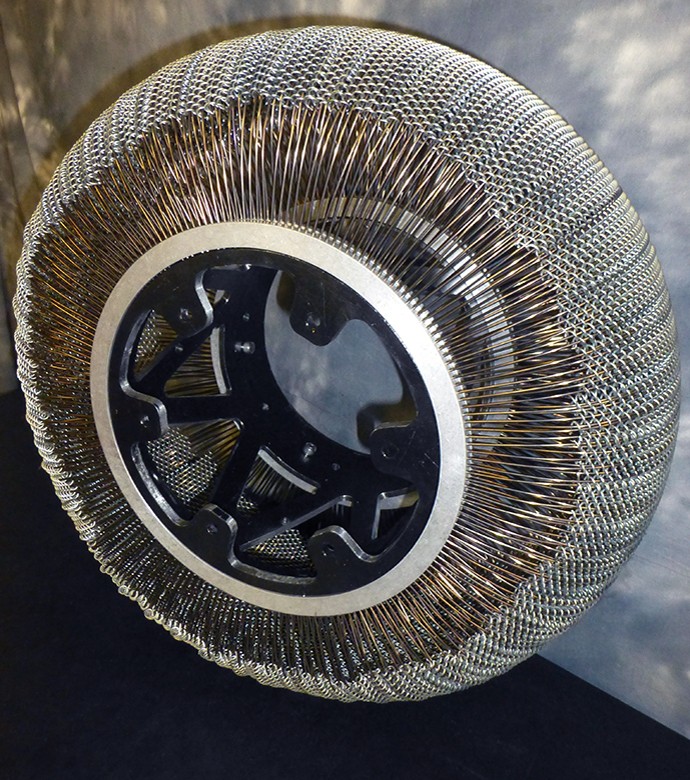 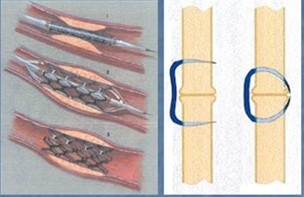 https://technology.nasa.gov/patent/LEW-TOPS-99
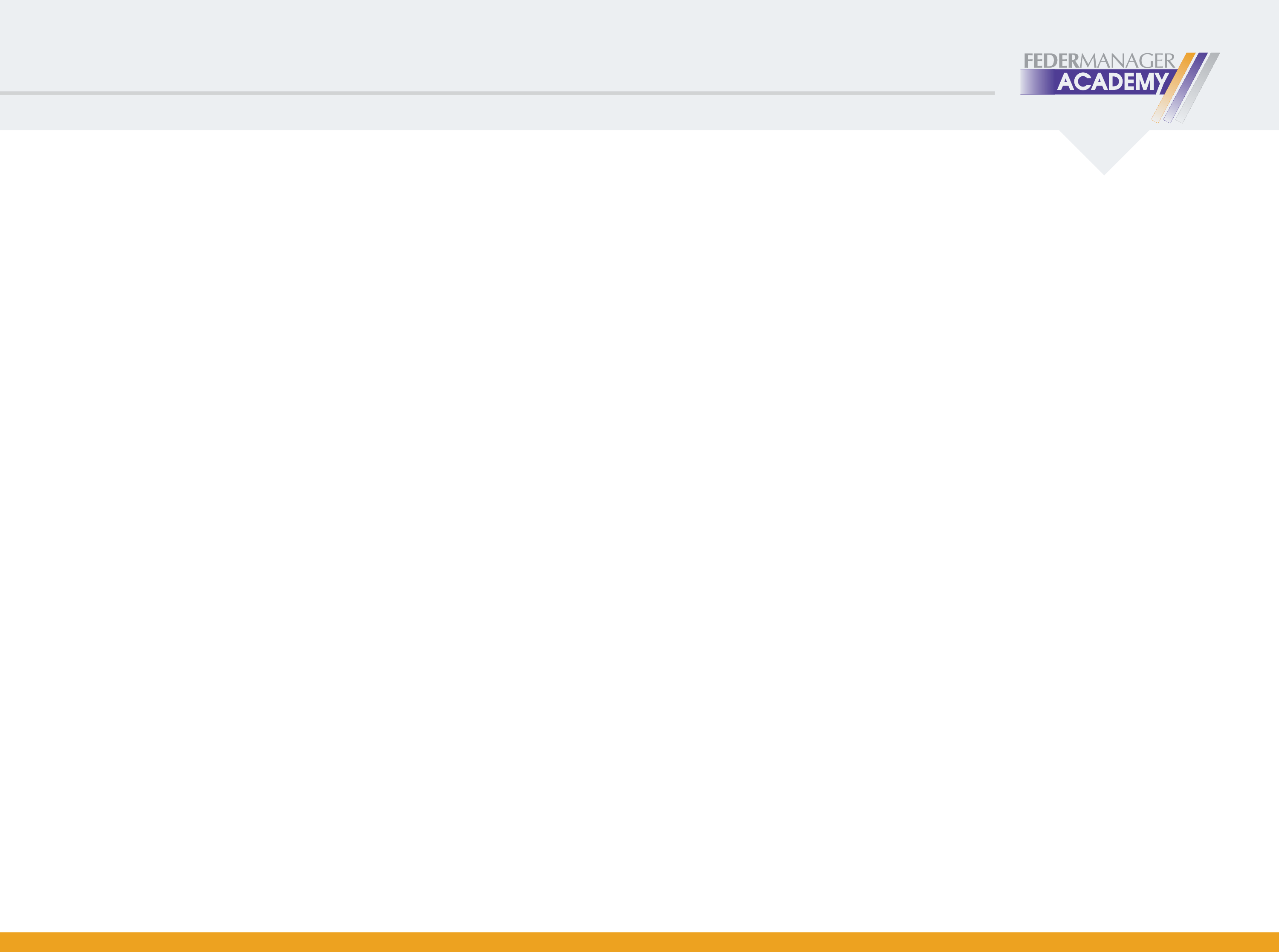 Polymeric shape memory materials
Conosciuti come SMPs, ritornano alla forma iniziale se sottoposti a stimolo esterno  che può essere la temperatura, ma anche altri stimoli: la luce, l’applicazione di un  campo magnetico o elettrico, ecc.
Gli SMPs con transizione termica possono avere deformaz. molto maggiori rispetto
alle leghe metalliche
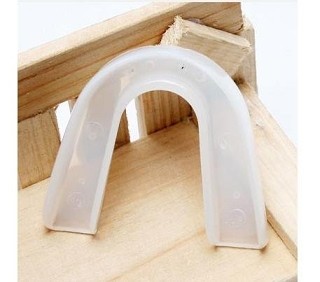 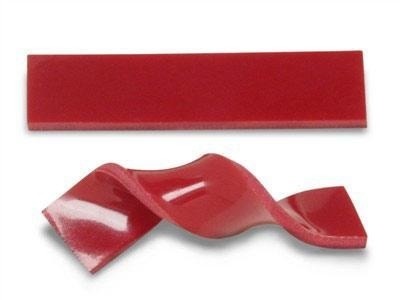 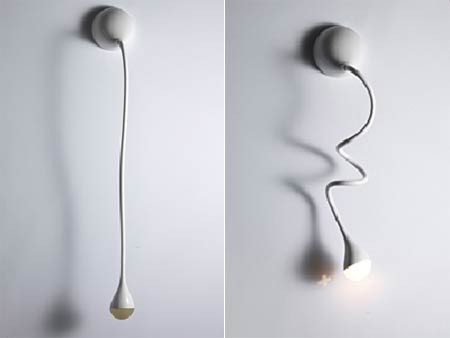 Per incrementare le prestazioni strutturali  ma soprattutto funzionali degli SMPs, vi sono  moltissimi esempi in letteratura di shape  memory nanocomposited, SMCs, per le più  svariate applicazioni
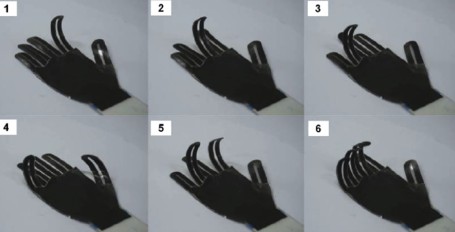 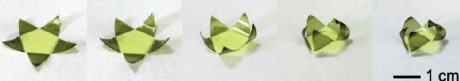 Polymeric shape memory materials
Se il comportamento SM è a carico della fase  amorfa allora Tcritica =Tg, se semicristallino  Tcritica=Tm
Copolimeri di PCL in grado di dare reazioni di  crosslink
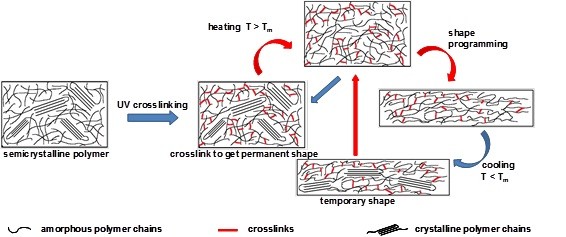 e mostrare anche comportamento SM
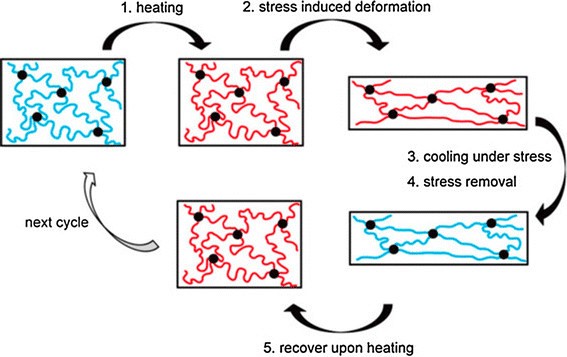 Garle, A., Kong, S., Budhlall, B. (2010) Design and Synthesis of a novel biodegradable polymer for  biomedical applications. Polymer Preprints, 51(2), 55
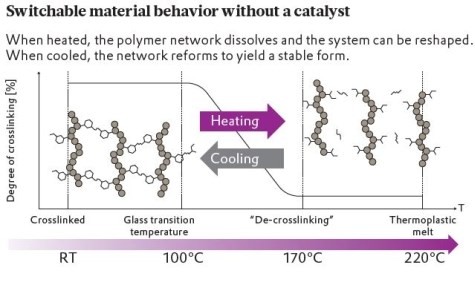 Materiali a comportamento reversibile che  sono in grado di avere un crosslinking  reversibile con la temperatura. Sviluppati da  Evonik insieme all’Università di Karlsruhe,  sfrutta una reazione Diels-Alder che funziona  da switch termico.
Riciclabilità delle termoindurenti e relativi  compositi
https://www.compositesworld.com/
Grazie per l’attenzione!